Trade Barriers
Something that restricts trade such as tariffs and embargos
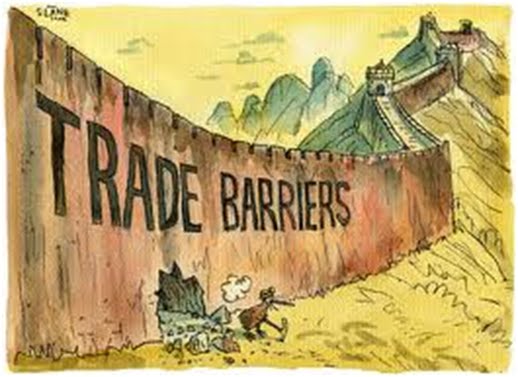 Tariff
Percentage of money that usually goes to the gov.
Taxes placed on imported goods (items coming into the country)
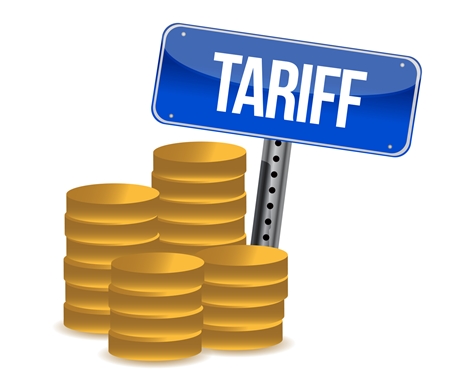 Quota
Restrictions on the amount of a good that can be imported into a country.
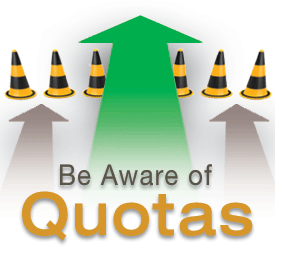 Embargo
A ban on trade with another country
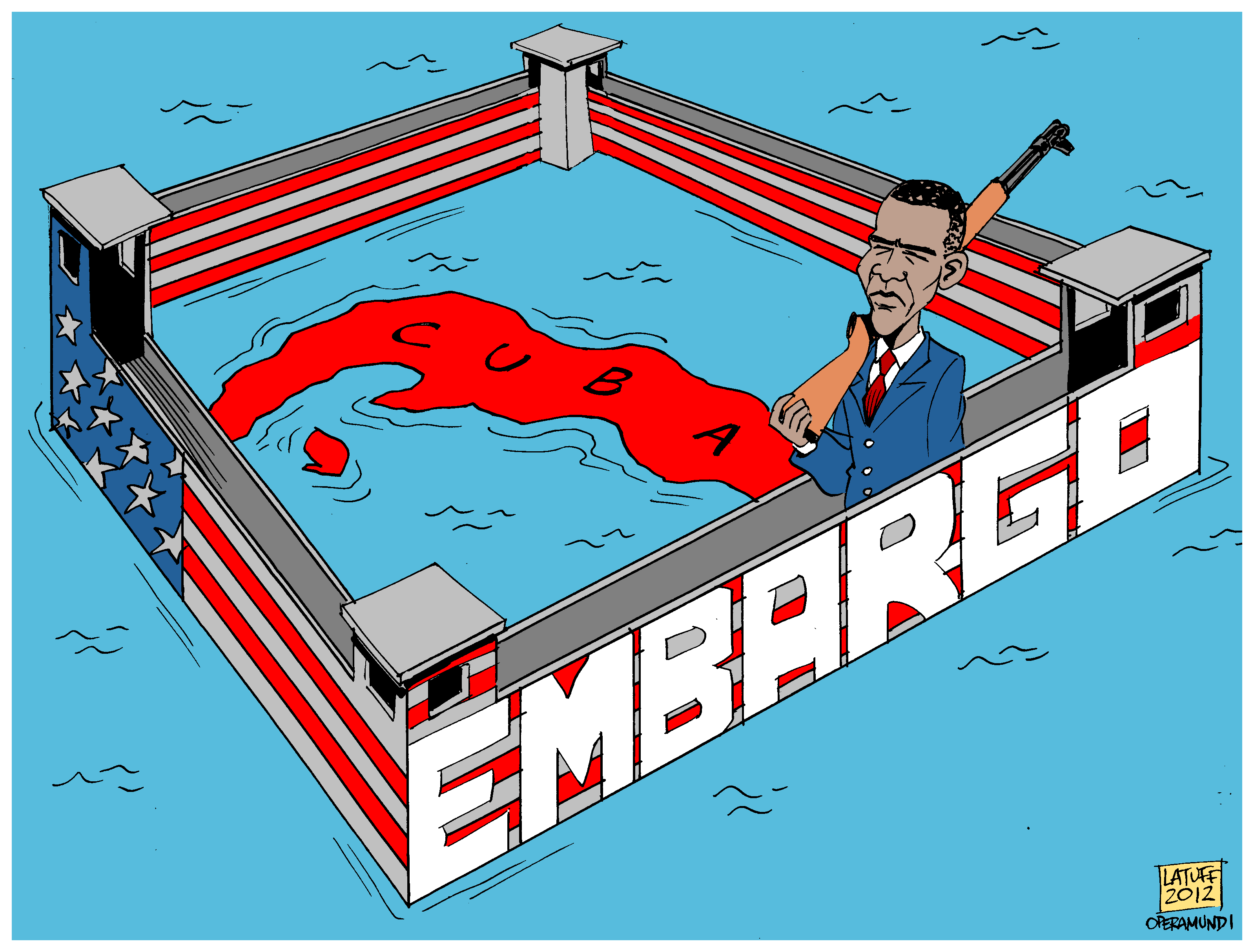 Human Capital
The set of skills which an employee acquires on the job, through training and experience.
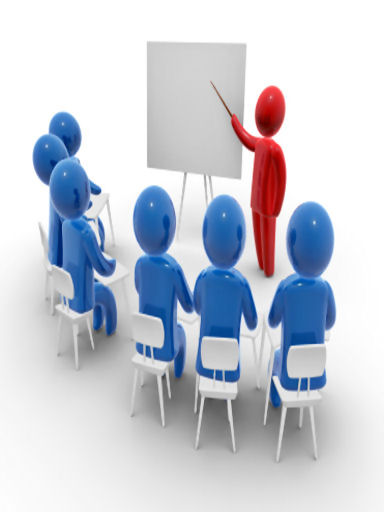 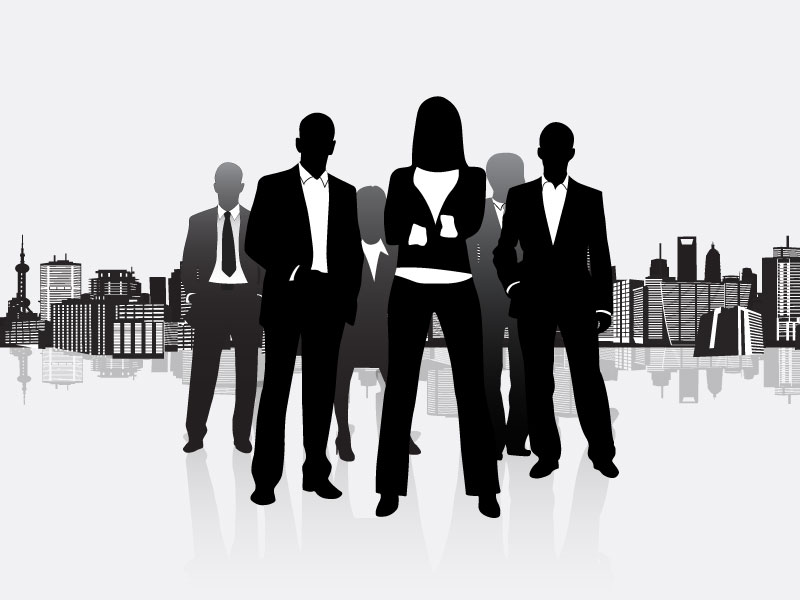 Capital Goods
Factories and machinery used to make a product
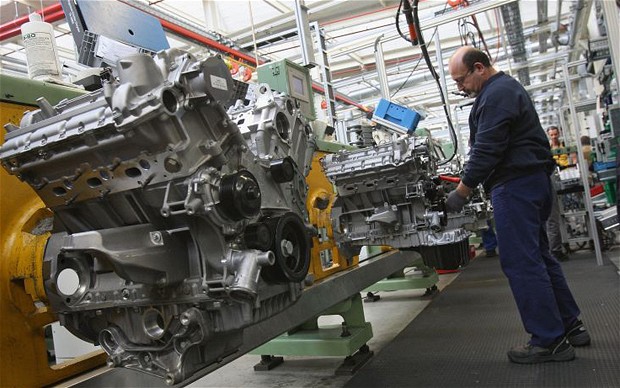 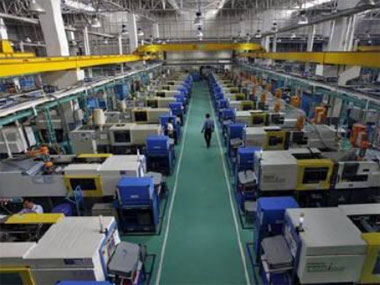 Gross Domestic Product
The GDP is the total market value of the goods and services produced by a country’s economy and compare it to other economies.
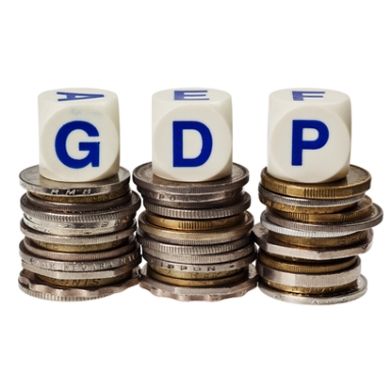 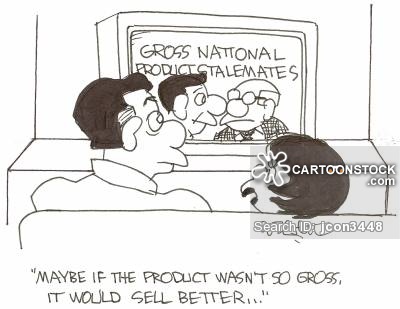 Standard of Living
a level of material comfort in terms of goods and services available to someone
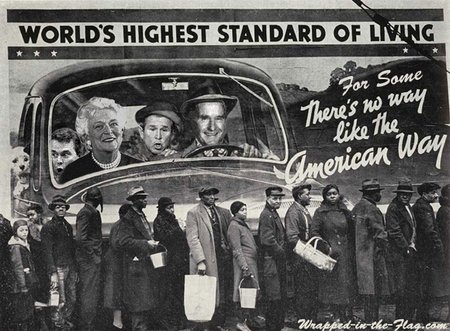 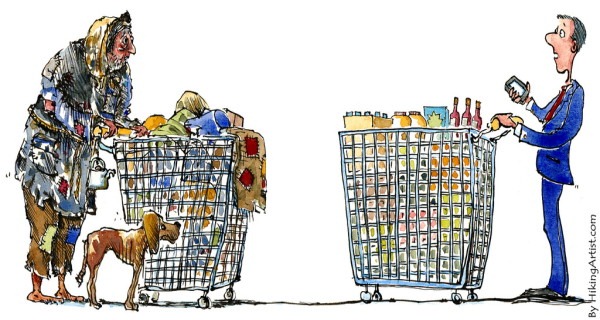 Specialization
Concentrating on one area of work.
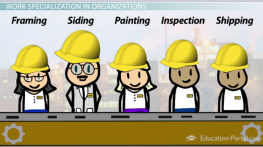 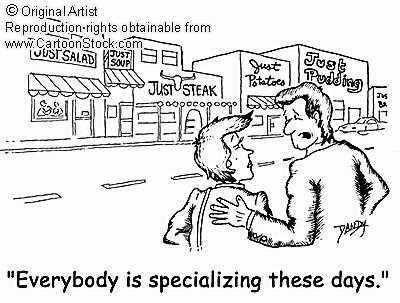 Trade Barriers
Embargo
Specialization
Standard of Living
Tariffs
Human Capital
Quota
Capital Goods
GDP/ Gross Domestic Products